Program Review Annual Summary 2016
Prepared by the Program Review Committee (PRC)
Presented to College Council
December 2, 2016
Kimberly Nickell, Faculty Chair
Kristin Rabe, Classified Chair 
Manny Mourtzanos, Administrative Chair
PRC Members
Kim Nickell, Academic Development, Faculty Chair
Kristin Rabe, Media Services, Classified Chair
Emmanuel (Manny) Mourtzanos, Dean of Instruction, Administrative Chair               
Anna Agenjo, Library
Diane Allen, Student Services
Angela Bono, Adjunct-Communication
Odella Johnson, ACDV
Savanna Andrasian, English
Heather Baltis, Agriculture
Neely Hatridge, Communication
Meg Stidham, CSEA
Bernadette Towns, FACE
Laura Lorigo, Administrative Services
Sue Vaughn, Enrollment Services
Andrea Tumblin, Mathematics
Liz Rozell, Dean, STEM
Pam Davis, ASL
Mark Osea, Counseling
Nicole Hernandez, Nursing
Hal Mendoza, BMIT
SGA Representative - Open
Purpose of Annual Report
To summarize themes and issues that emerged in the program reviews. 
To assess the Program Review processes and make recommendations for further improvement.
To provide information for decision-making, recommending bodies.
PRC reviewed 70 instructional programs including the baccalaureate, 8 “other” programs, 10 administrative units, 8 student affairs units, and 12 academic affairs units across the College. 1 admin unit, 2 student and academic affairs programs did not submit a review.  
Of the completed reviews, 83 were Annual Updates and 21 were Comprehensive Reviews
We pose the question:
What kind of policy should be developed for programs, services, and offices who do not submit an annual update?  
This is to ensure and demonstrate that every program, service and office is engaged in the process of self-evaluation and reporting.
This is meaningful for continuous improvement, resource allocation and accreditation evidence.
Building a Better BC… through Program Review
We created a single naming convention for all documents, this worked better but not ideal
Increased number of Facilities Requests (96) Over 1/3 are being addressed as work orders
Began new request process for “other” technology/equipment. Debut has 48 requests.
Increased number of Technology requests (66) 16 of which were Hardware Replacement or Resolved. 
39 Professional Development Requests 
86 Best Practices!
Findings
We are working more effectively with other committees.
List of programs is still not conclusive
Assessment Process Form not easily understood
Findings
Observations
We cannot wait for an electronic process for program review.  E Lumen should be a start in the right direction.  
We are slowly changing the culture at Bakersfield College – the resource acquisition process and budgeting process is more fully understood and integrated.
Concerns
Some programs submitted annual updates without submitting resource requests (staff, technology, Facilities, other).
Programs did not submit the right form for their resource request.  
There were very few assessments for technology, facilities and other equipment.
Many conclusions were superficial.
Some programs did not submit an annual update.  
This is the one opportunity each program, service and office has to shine a spotlight on themselves.
Opportunities
PRC views all the issues and concerns as training opportunities for the next cycle.
Recommendations
Continue to track the connection between the program review process and resource allocations.
Develop an accurate master list of programs and verify each program prior to the process beginning.
Provide more training for administrators, current and incoming department chairs, and interested employees.
Meet with each area dean/department chair
Learn from what we do.
The cycle is ongoing.  We are making improvements to our forms and will be ready in Spring 2017! 
Look for lots of opportunities to start your program review early!
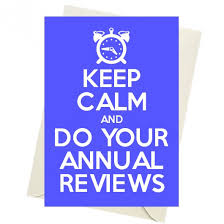